Planificación Silvicultural

Sistemas Silvícolas
Facultad de Ciencias Agrarias y Forestales (UNLP)
Curso de Silvicultura
Silvicultura y Manejo
La Silvicultura es el Arte, la Ciencia y la practica de establecer y manipular un tipo de rodal forestal. La Silvicultura incluye la regeneración, el mantenimiento del crecimiento y la cosecha del rodal de acuerdo a los objetivos del propietario. (Stand Level Management).

La silvicultura se aplica sobre 
             rodales

Rodal: 

            Grupo continuo de árboles, de composición específica, distribución de edad y condiciones suficientemente homogéneas.
Planificación Silvícola
Estrategias
Sistemas Silvícolas
Estructura actual
Estructura Objetivo
Sistemas Silvícolas
Programas de tratamientos culturales planificados que se extienden a lo largo de la vida del rodal, e incluyen los métodos de regeneración y los tratamientos intermedios.

Los métodos de regeneración tienen una influencia determinante sobre la estructura y dinámica del rodal. Generalmente su nombre designa el sistema silvícola.
Aspectos a considerar en un Sistema Silvícola
Previsión de la regeneración o material de plantación.

Eficiente utilización del espacio de crecimiento y la capacidad productiva del sitio.

Protección de los recursos suelo y agua. Sanidad.

Mantenimiento de la productividad.

Conservación de las poblaciones de plantas y animales de interés.

Concordancia con la restricciones sociales, legales y económicas.
Componentes de la práctica silvícola
Métodos de regeneración o reproducción: Tratamientos realizados durante el PR o establecimiento  del rodal. 

Mediante la aplicación de estos métodos se crean las condiciones para iniciar la regeneración o el establecimiento del rodal.

Tratamientos intermedios: se aplican durante el período que va entre la regeneración y la cosecha. 

Cosecha.
raleos
raleos
Cortas reproductoras
diseminación
Volumen o biomasa
Cortas reproductoras
intermedia
abundancia
liberación
1er ciclo o turno
2er ciclo
Tiempo
Corta final
raleos
Clases de diámetro
raleos
Volumen o biomasa
cosecha
1er ciclo o turno
2er ciclo
Tiempo
Rodales  coetáneo
Clasificación de los Sistemas Silvícolas
Métodos de monte alto: regeneración por semilla 	    		
Rodales coetáneos
 Métodos de tala rasa
 Métodos de árboles padres
 Métodos de cortas de protección (Aclareos sucesivos)
 	
.Rodales disetáneos	
 Métodos de selección

  Métodos de monte bajo: regeneración a partir de rebrotes
Métodos de monte bajo
Métodos de monte medio
Cada método puede ser considerado en   	términos de la proporción relativa del área total del rodal que se deja en cada una de las siguientes condiciones:
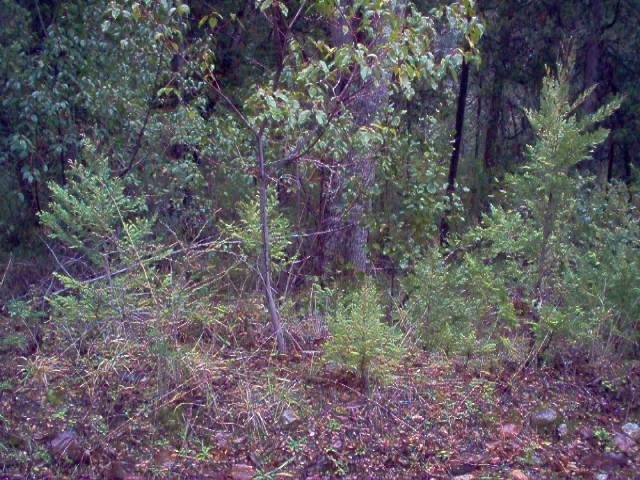 1- claro
2- bajo protección
3- bajo fuerte sombra
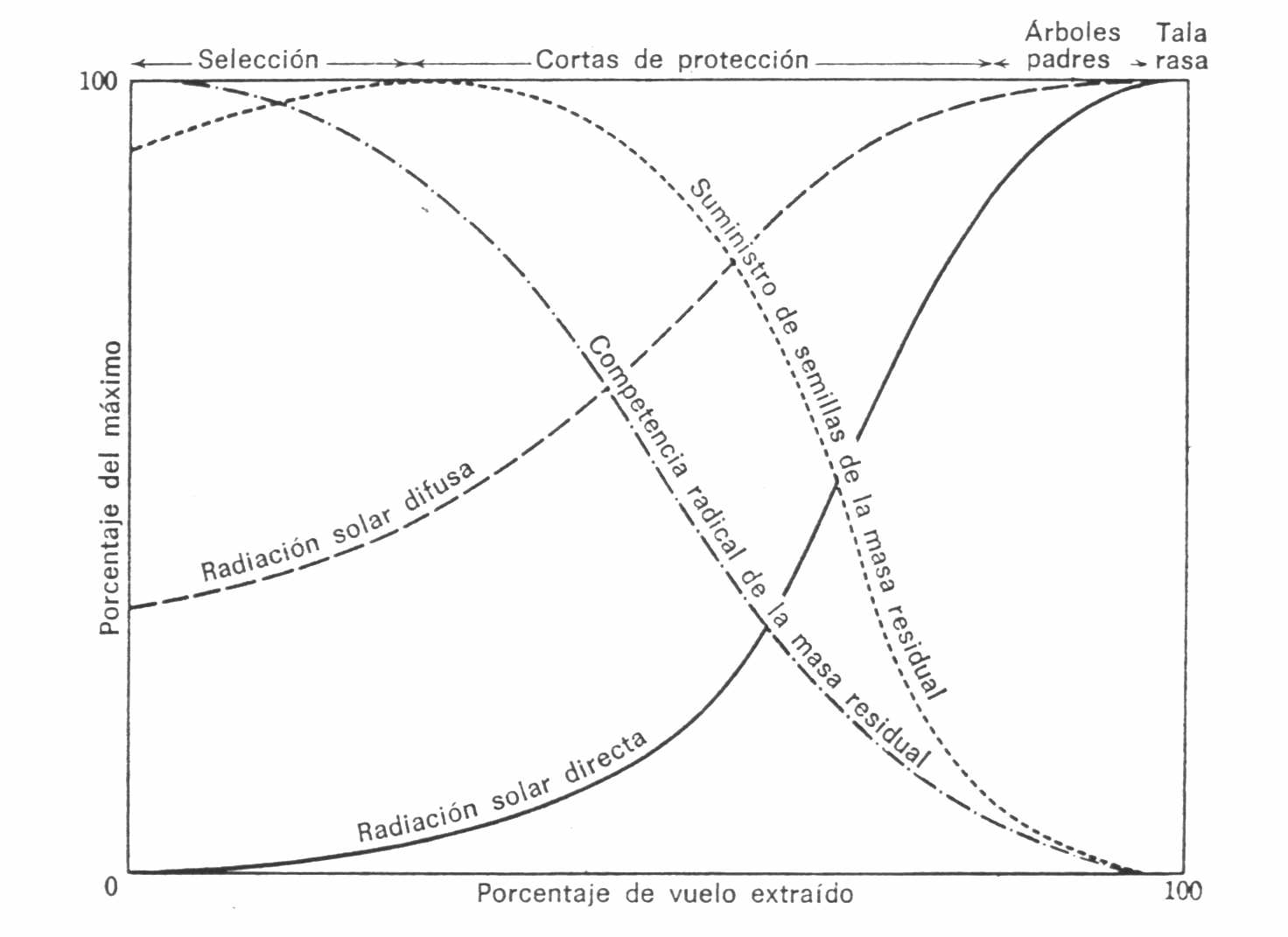 Métodos de tala rasa
Tala rasa con regeneración natural
Tala rasa y plantación
Tala rasa con siembra directa
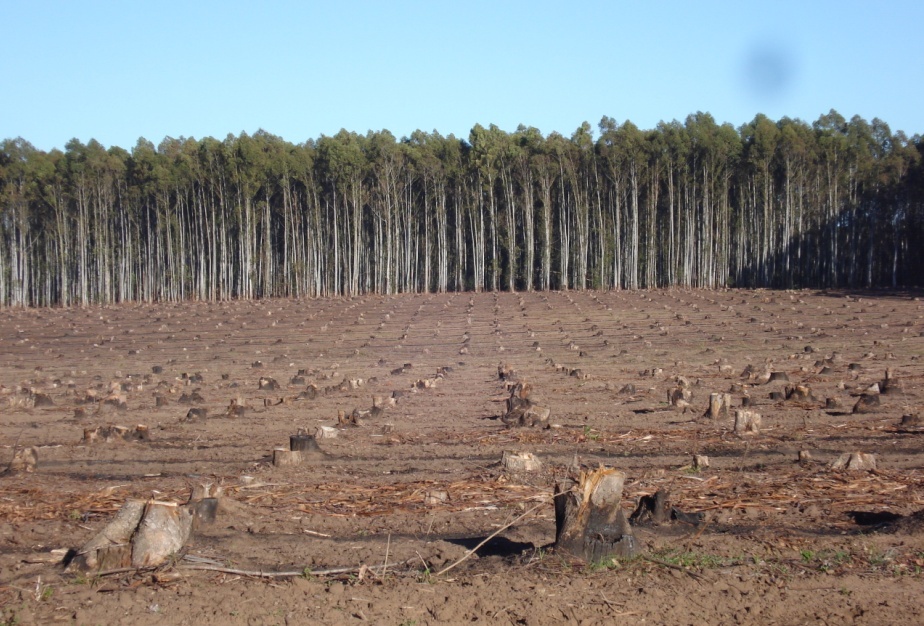 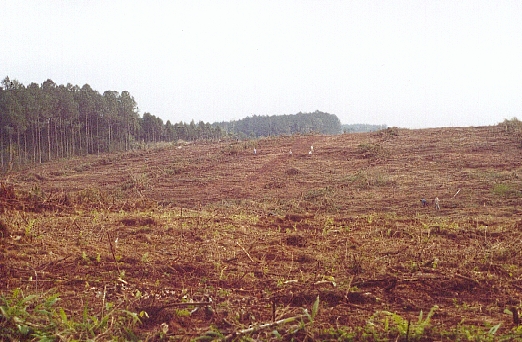 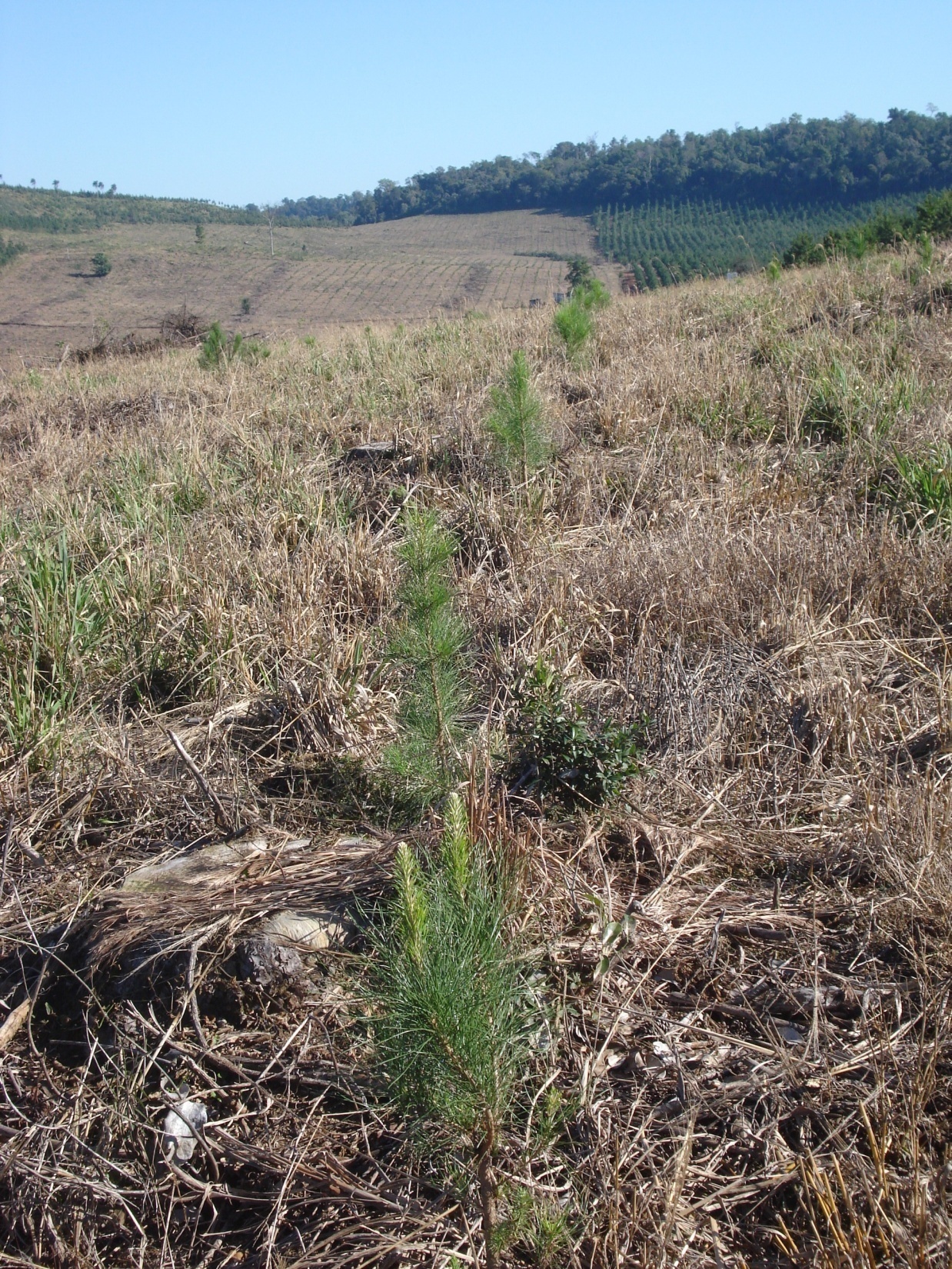 Sistema de árboles semilleros
Métodos de cortas sucesivas de protección
La regeneración se produce  bajo la protección del dosel, constituido por los árboles de la cosecha final.
Mediante este método es posible producir diferentes niveles de protección del terreno y la regeneración.
Método de aclareos sucesivos
Zona 3
Zona 1
Raleo
Línea de autoraleo
raleos
raleos
Cortas reproductoras
diseminación
Volumen o biomasa
Cortas reproductoras
intermedia
abundancia
liberación
1er ciclo o turno
2er ciclo
Tiempo
Corta final
raleos
Clases de diámetro
raleos
Volumen o biomasa
cosecha
1er ciclo o turno
2er ciclo
Tiempo
Rodales  coetáneo
Métodos de selección
La regeneración nunca pierde la protección de otros árboles de clases de edad mayores
Selección de árboles individuales
Selección en grupos o bosquetes
Nivel de cosecha
abundancia
Volumen o biomasa
1er ciclo
2do ciclo
3er ciclo
reserva
Clases de diámetro
Tiempo (años)
Rodales disetáneos
Sistema de selección en bosquetes
Métodos de monte bajo
Monte bajo
Rápido crecimiento volumétrico inicial
Regeneración simple y de bajo costo
Monte medio (bajo con reservas)
Se mantienen  árboles de la primera rotación
Se pretende desarrollar árboles de buen tamaño (reserva) además de los rebrotes
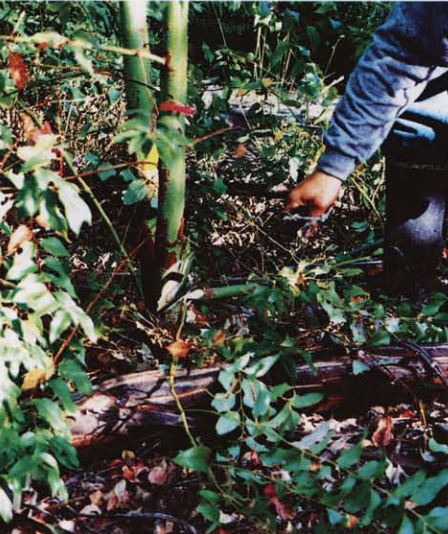 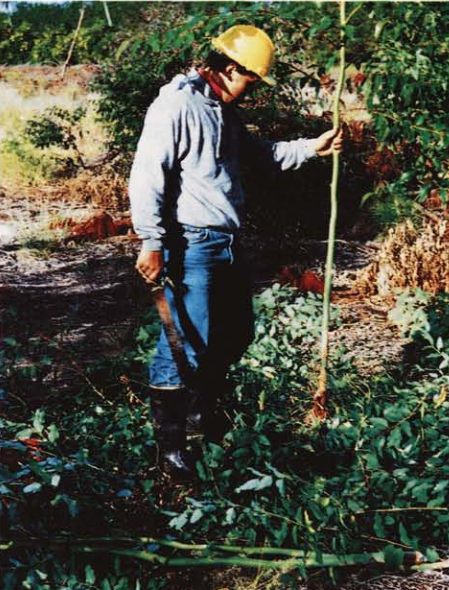 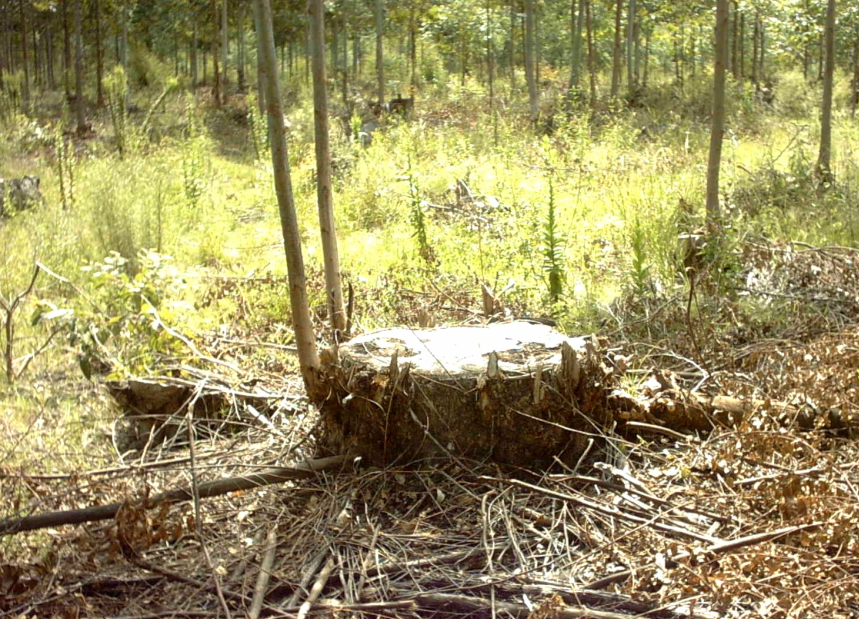 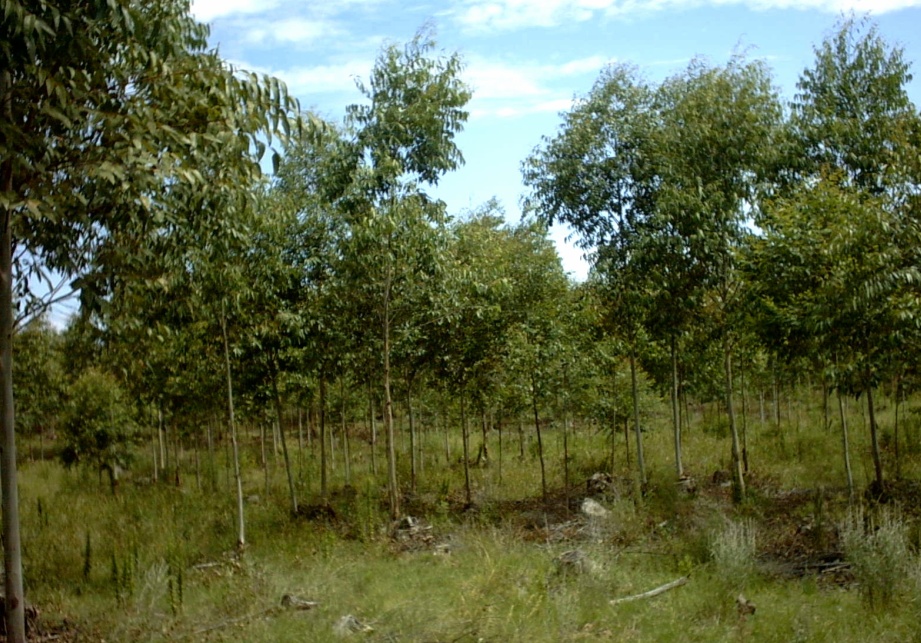 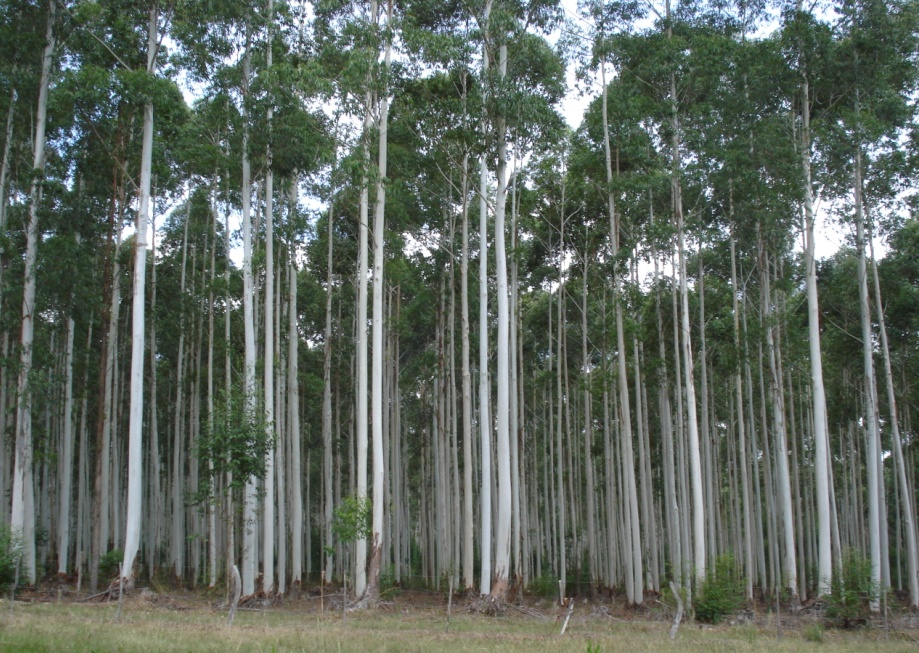 Métodos de monte bajo
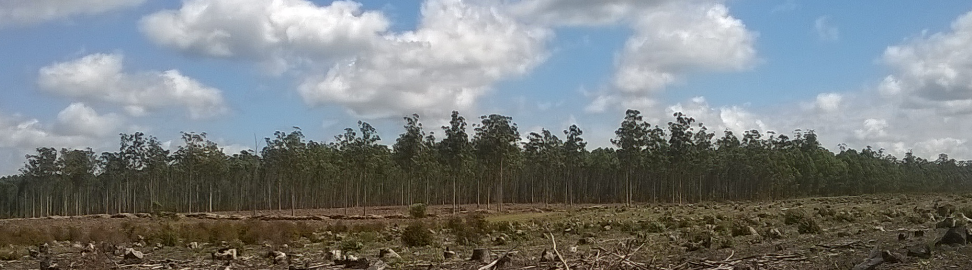 Planificación Silvícola
Estrategias
Sistemas Silvícolas
Estructura actual
Estructura Objetivo
Metodologías para la determinación del rodal objetivo
Diagramas de manejo de la densidad

Serie mínima para el manejo de rodales disetáneos

Modelos de rendimiento
Bibliografía
Daniel, W.; Helms, E. & Baker 1982. Principios de Silvicultura. Capítulos 1,2,4,12,14,17 y 18.

Smith DM, Larson BC, Kelty MJ, & Ashton PMS. 1997. The Practice of Silviculture: Applied Ecology, Ninth Edition. John Wiley & Sons, Inc. 537 pp.

Matthews JD 1989. Silvicultural Systems. Clarendon Press, Oxford, 284 pp.